Nebraska
Children’s Commission
Retreat
10/19/2017
Further Considerations 
for Moving Forward with Our Data
Daniel Webster, PhD
Center for Social Services Research
University of California, Berkeley
CCWIP is a collaboration of the University of California and the California Department of Social Services
and is supported by CDSS, the Stuart Foundation, and the Conrad N. Hilton Foundation
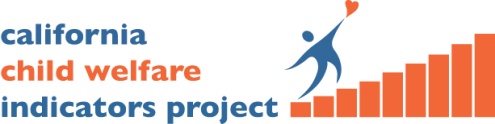 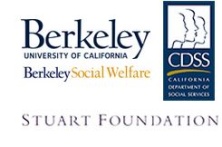 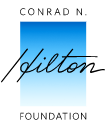 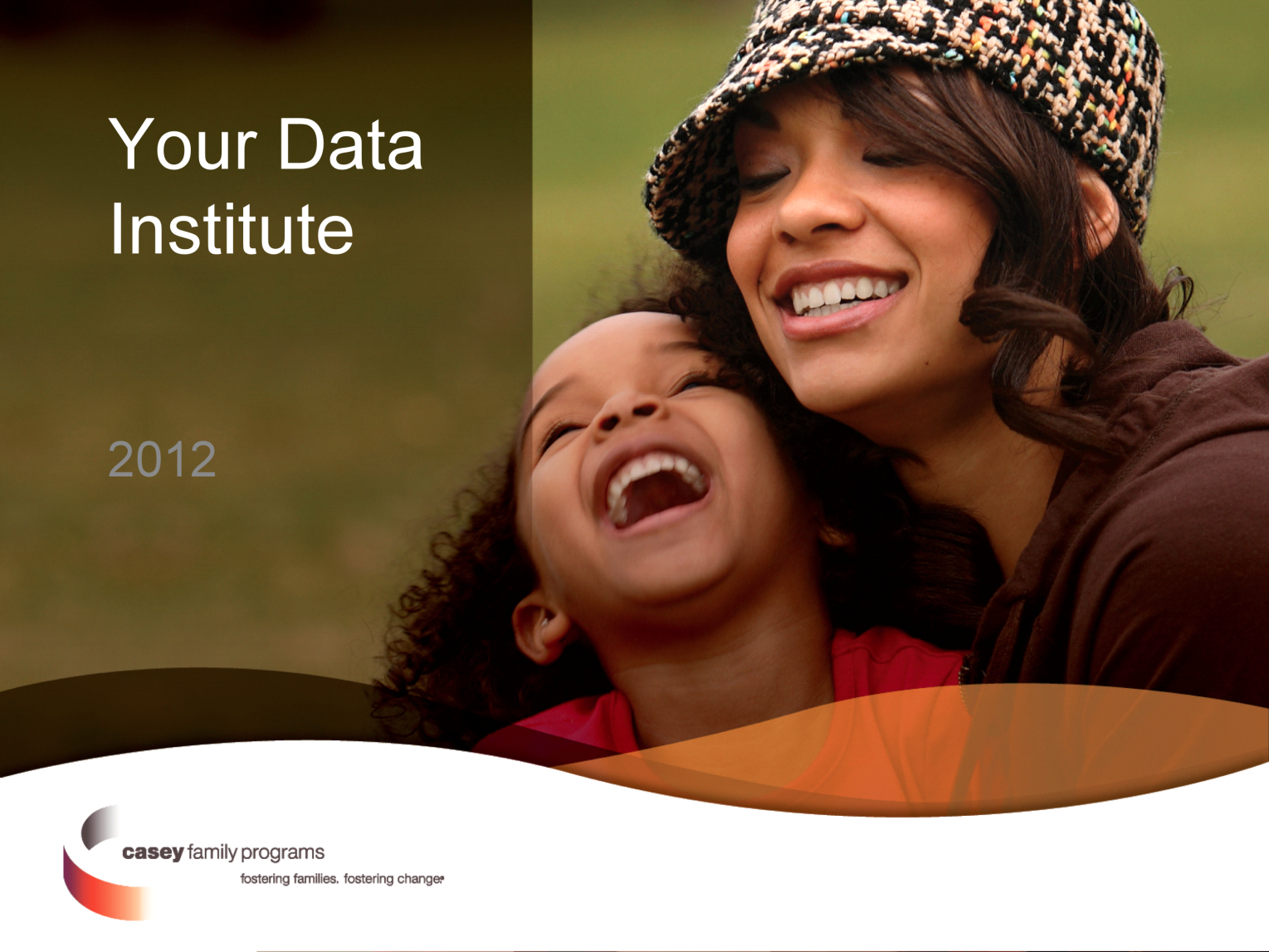 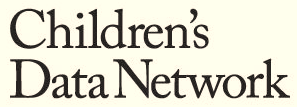 Important Principles
Clearly define questions.
Crosswalk focus areas & streamline outcomes. 
All data measures (and populations) are not created equally—longitudinal data is best.
Regularly use the data you request/generate.
Use evidence to evaluate progress at every juncture.
What gets measured gets done!
[Speaker Notes: Thanks to our partners at Chapin Hall at the University of Chicago for their insights on many of these principles.]
Foundational Outcomes
Participation frequencies & rates across continuum
  Allegations, substantiations, entries, PIT

Safety
Recurrence of maltreatment
Maltreatment in foster care

Permanency
Reunification, adoption, guardianship discharges for children entering care
Reunification, adoption, guardianship discharges for children already in care
Returns to care following disrupted permanency

Well-being
Placement with relatives (or most appropriate setting)
Placement stability

   Length of stay in foster care
Crosswalk Areas of Focus
DHHS Business Plan
NCC
Survey
5 Priority Categories:

#3 Focusing on Prevention

      --Decrease O.O.H.C.

      --Increase Family-Centered Treatment

      --Increase A.R.
Critical Objectives:

#1 Identify priorities, inform legislature

#2 Oversight for NE CWS

--JJ Focus
   --OOH continuum of care
   --MH and suicide
   --Funding pgms and svcs
   --Racial disproportionality

--CW Focus
   --Placement stability, LOS
   --Funding svcs
   --Resource families
   --A.R.
Basic descriptive information
Highest level outcomes: How do we define success?
Outcomes across large demographic groups
Stakeholder
Community
Data for Different Audiences
State, county or office level
Review demographic differences (age/race)
Performance Measures/Outcomes
CW
Leadership
Compliance to good case outcomes
Aggregate process data
Connect process measures and policy
Program Managers
Supervisors
Case management
Time management 
Accountability
Ability to access higher level data
Line Workers
Creating a Roadmap for Improvement
[Speaker Notes: Graphic originally developed by NY OCFS]
We have noted that:
We believe it is because:
So we plan to:
Which will result in:
Logic Model
Logic Model: Digging Deeper – More Detail
Hypothesis Statement: A High Level Cause And Effect Statement
Outputs
Long-Term Outcomes 
& Impact
Resources & Inputs
Activities
Short-Term
Outcomes
[Speaker Notes: Internal factors: policy, staffing, workload, workflow, tools, processes
External factors: demographic changes, service array, courts, law enforcement and other partners…]
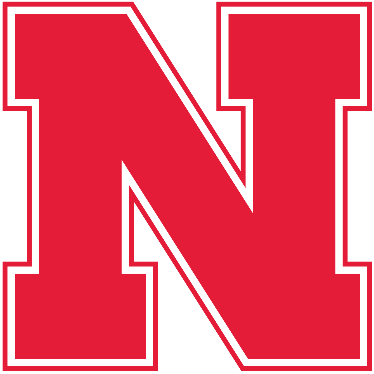 Questions?dwebster@berkeley.edu510.290.6779
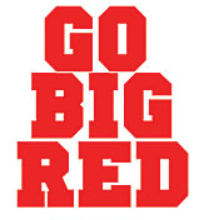